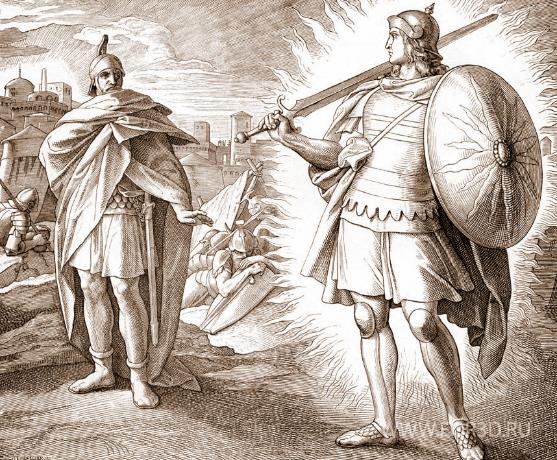 Иисус Навин
Предводитель и завоеватель
ПЕРЕХОД ЧЕРЕЗ ИОРДАН
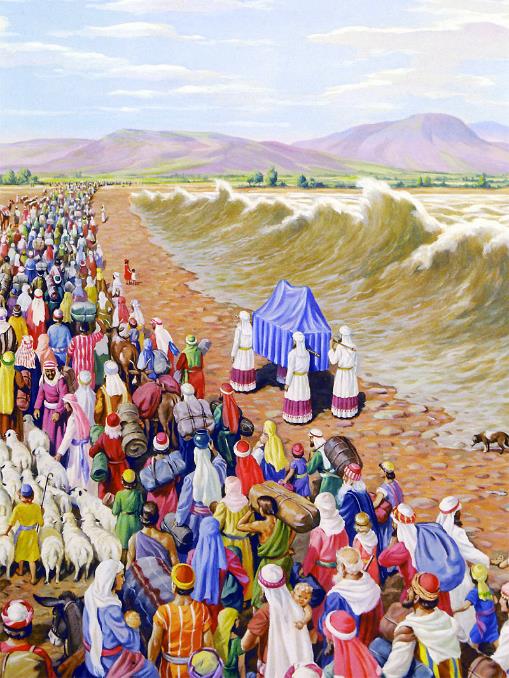 При вступлении в обетованную землю евреи должны были перейти реку Иордан. Бог повелел священникам взять Ковчег Завета и встать посреди реки. Тут же вода остановилась с одной стороны и весь народ перешел на другой берег.
ПАДЕНИЕ ИЕРИХОНА
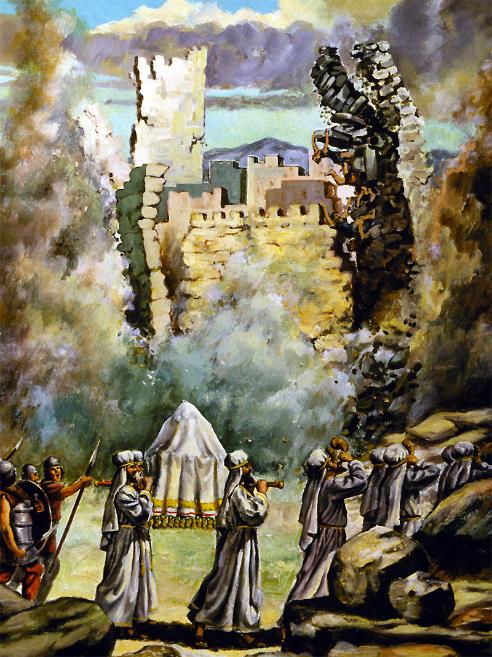 После перехода через Иордан нужно было взять г. Иерихон. Бог повелел обнести вокруг города несколько раз Ковчег Завета, после чего стены города пали.
СОЛНЦЕ НАД ГАВАОНОМ
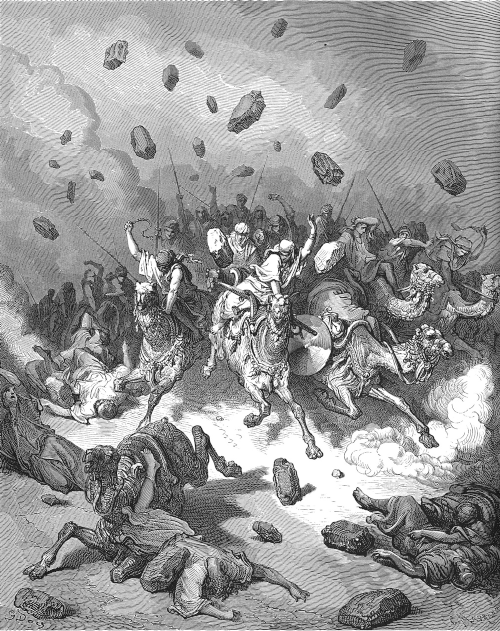 При битве под Гаваоном, Бог послал град из камней на врагов. Солнце и луна по воле Божией застыли на месте, чтобы воины евреев смогли победить неприятеля.
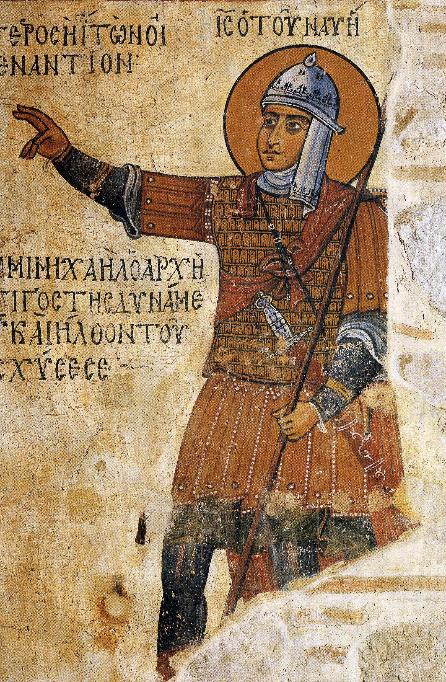 ИИСУС НАВИН
Иисус Навин был руководителем народа после Моисея. Он при помощи Божией в шесть лет завоевал всю землю обетованную. После этого он разделил её между 12-ти коленами Израиля. Умирая он заповедал хранить в чистоте веру в Бога и искренне служить Ему.